PHY 752 Solid State Physics
11-11:50 AM  MWF  Olin 107

Plan for Lecture 14:
Reading: Chapter 10 in MPM 
Numerical Realizations of Density functional theory
Electronic structure of atoms
Integration of the radial equations
Frozen core approximation
2/16/2015
PHY 752  Spring 2015 -- Lecture 14
1
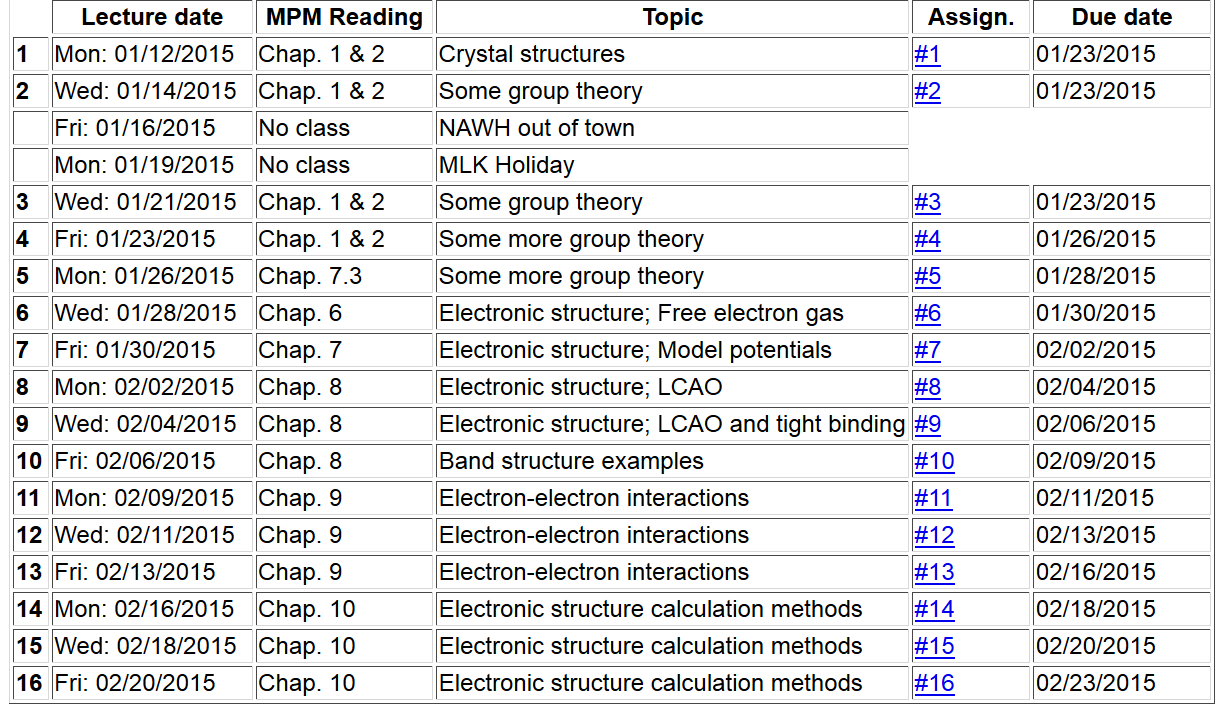 Note:   Take-home exam scheduled for the week of March 2nd.
2/16/2015
PHY 752  Spring 2015 -- Lecture 14
2
Numerical methods for solving the Kohn-Sham equations
2/16/2015
PHY 752  Spring 2015 -- Lecture 14
3
Numerical methods for solving the Kohn-Sham equations
Self-consistent solution
2/16/2015
PHY 752  Spring 2015 -- Lecture 14
4
Numerical methods for solving the Kohn-Sham equations –
Consider the case of a single atom, choosing the coordinate system at the center of the nucleus.  We will further assume that the atom is spherically symmetric, averaging over the multiplet configurations.
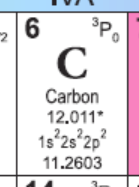 2/16/2015
PHY 752  Spring 2015 -- Lecture 14
5
Kohn-Sham equations for spherical atom
2/16/2015
PHY 752  Spring 2015 -- Lecture 14
6
Kohn-Sham equations for spherical atom -- continued
2/16/2015
PHY 752  Spring 2015 -- Lecture 14
7
Kohn-Sham equations for spherical atom -- continued
2/16/2015
PHY 752  Spring 2015 -- Lecture 14
8
Kohn-Sham equations for spherical atom -- continued
Notes on numerical integration of differential equations
2/16/2015
PHY 752  Spring 2015 -- Lecture 14
9
Digression on numerical integration
Numerical results from second-order approximation:
Numerical results from Numerov approximation:
2/16/2015
PHY 752  Spring 2015 -- Lecture 14
10